Institution-Wide Learning outcomes
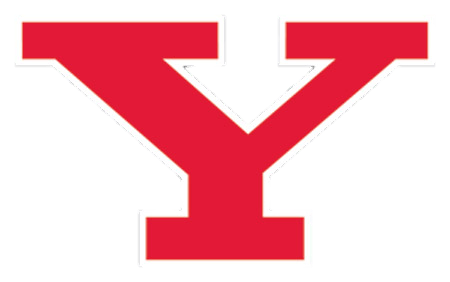 The Process
Adapted from a CourseTune presentation
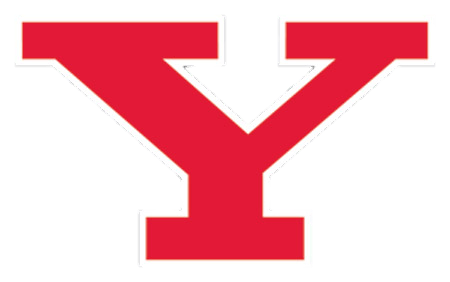 The Process
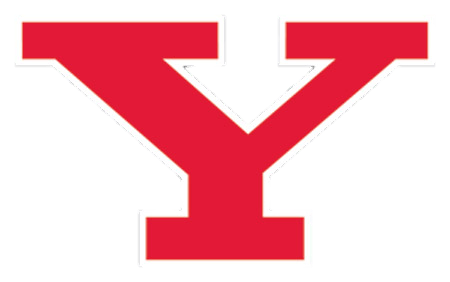 The Process
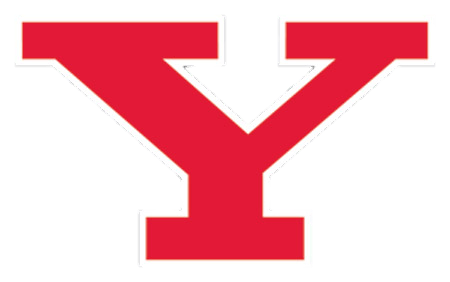 The Process
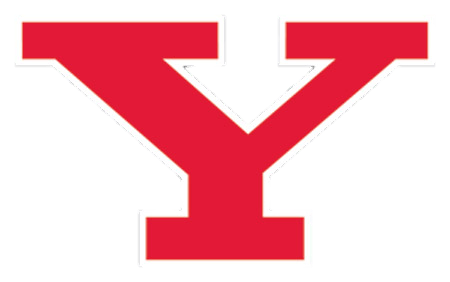 The Process
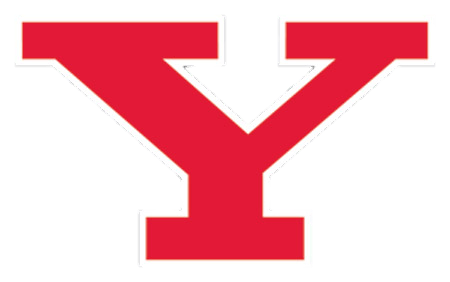 The Process